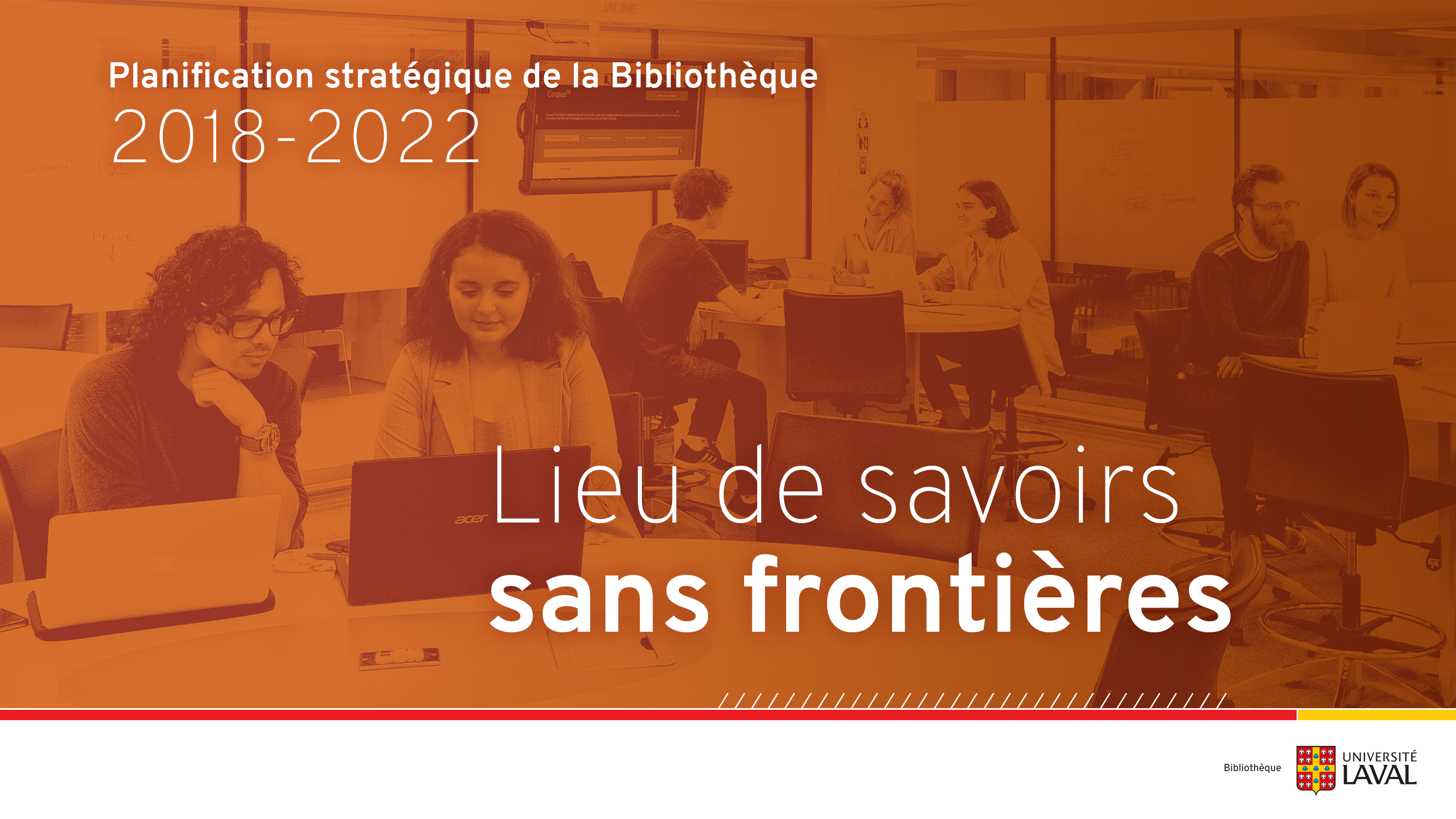 1
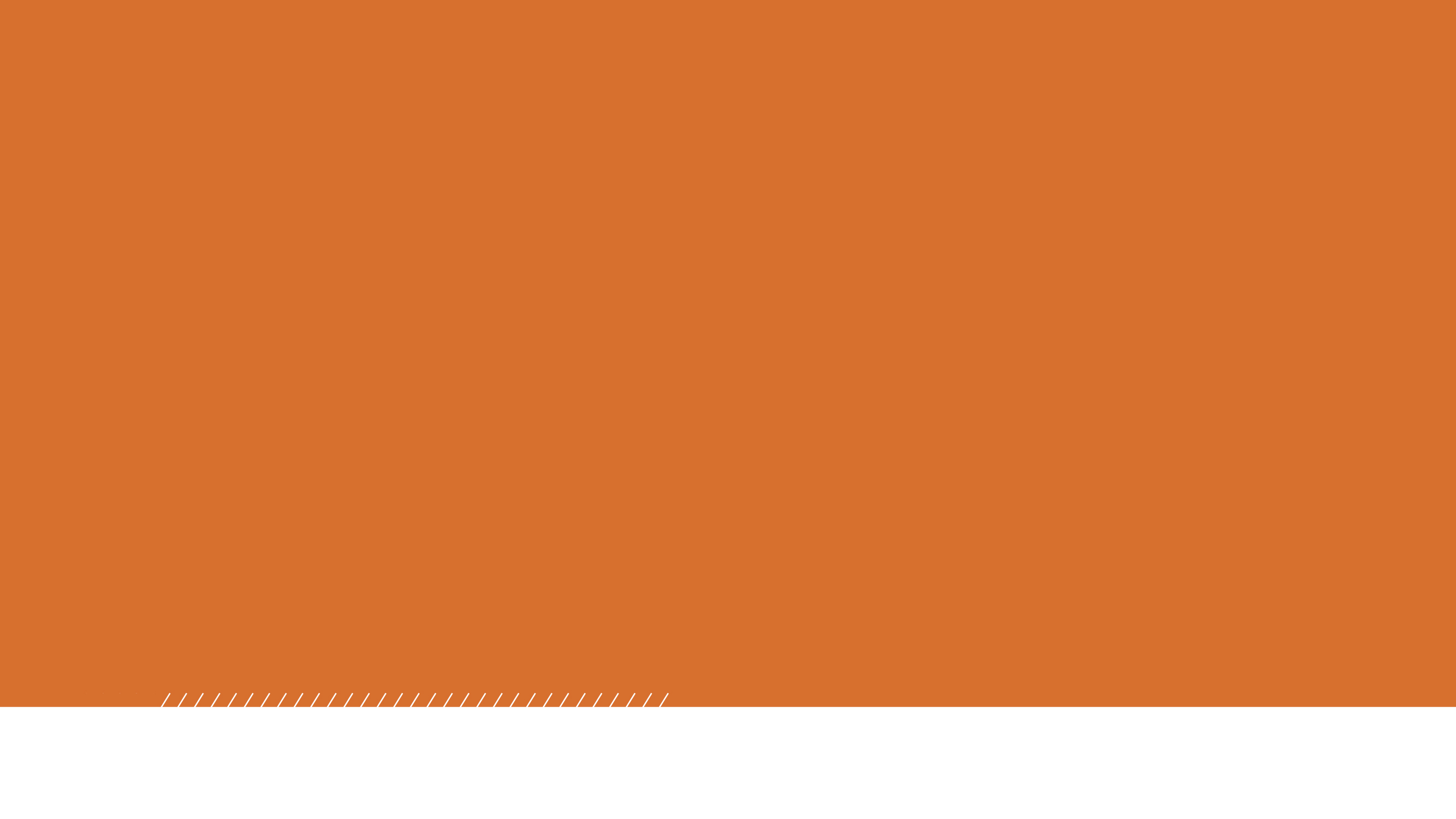 Mission,
vision,
et valeurs
Mission
La Bibliothèque soutient la mission d’enseignement et de recherche de l’Université Laval et s’impose comme vecteur de développement des savoirs. Elle assure l’accès à des collections d’excellence, et favorise la diffusion des connaissances et la préservation du patrimoine. 
Par son leadership fort et structurant, elle se veut un carrefour où convergent les disciplines et où se tissent des partenariats féconds. 
Au cœur du campus, elle accueille la communauté dans des espaces physiques et numériques propices à la créativité et à la découverte.
3
Vision
Résolument engagée dans l’évolution des savoirs, la Bibliothèque se distingue en tant que milieu de vie dynamique, stimulant les apprentissages et incitant à la découverte. Inclusive, ouverte, accessible, elle propose une expérience riche et diversifiée. Elle joue le rôle de catalyseur de l’activité intellectuelle et culturelle, et s’érige en véritable laboratoire vivant.
4
Valeurs
Valeurs de l’Université LavalResponsabilité − Respect − Courage − Intégrité − Inclusion − Solidarité

Engagement
Collaboration
Audace
5
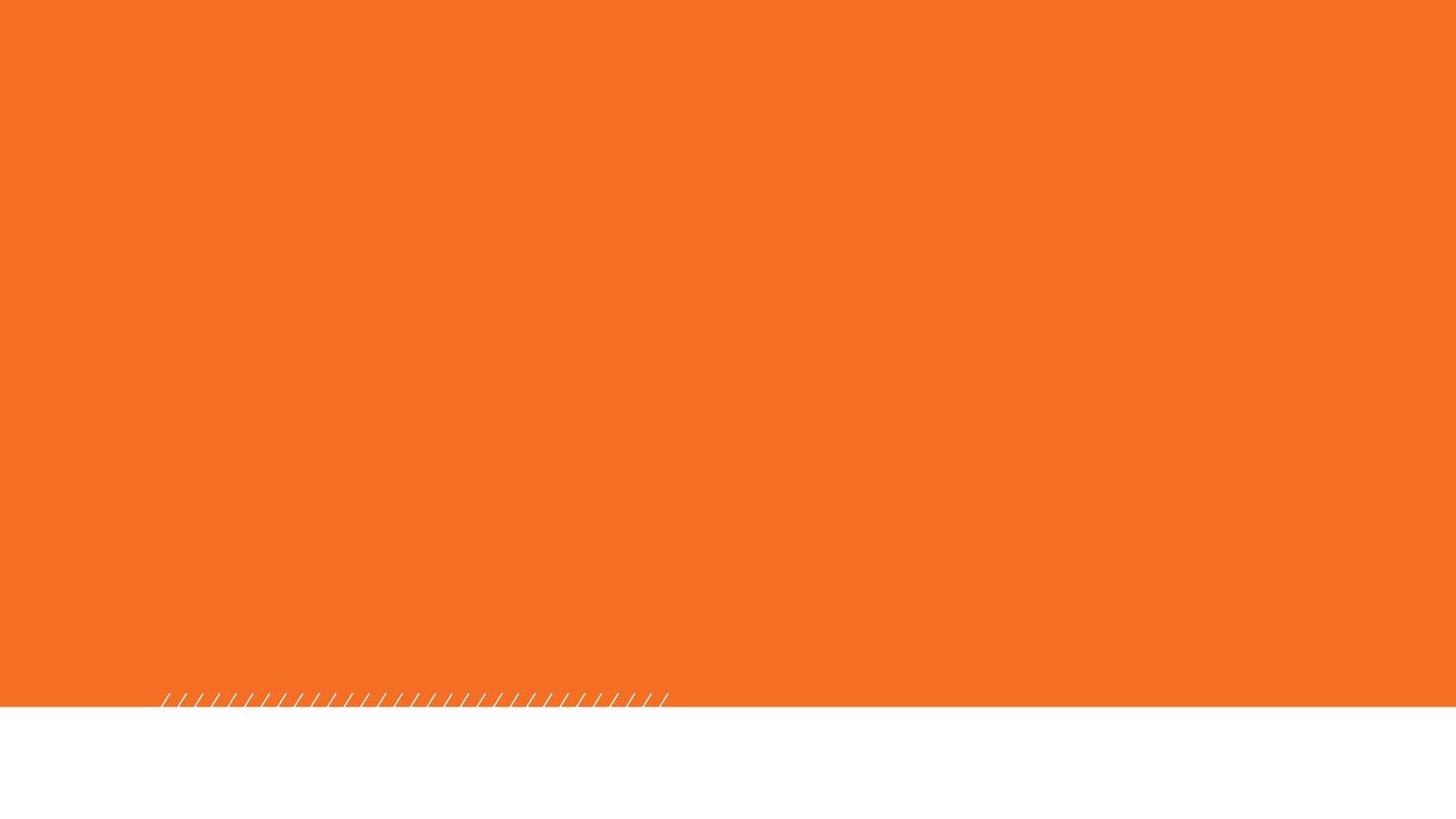 Axesstratégiques
Axes stratégiques
Axe 1 – Partenaire d’excellence de l’enseignement et de la recherche
Axe 2 – Accès optimisé aux ressources et au savoir de pointe 
Axe 3 – Espace réinventé d’apprentissage et de découverte 
Axe 4 – Engagement et rayonnement accrus
Axe 5 – Force collective du personnel
7
Axe 1 – Partenaire d’excellence de l’enseignement et de la recherche
Objectif 1 – Renforcer l’appui à l’enseignement et à l’apprentissage
Objectif 2 – Intensifier la collaboration avec le milieu de la recherche  
Objectif 3 – Offrir un environnement numérique de qualité
8
Objectif 1 – Renforcer l’appui à l’enseignement et à l’apprentissage
Priorités
1.1	Compétences informationnelles et numériques 
1.2	Consolidation de l’offre de formations
1.3	Formations adaptées
1.4	Formation par l’expérience
1.5	Bonification des services à distance
1.6	Interactions avec les facultés et les services 
1.7	Activités institutionnelles
9
Axe 1 – Partenaire d’excellence de l’enseignement et de la recherche / Objectif 1 / Priorités
Objectif 2 – Intensifier la collaboration avec le milieu de la recherche
Priorités
2.1	Services de pointe personnalisés
2.2	Données de la recherche
2.3	Processus de publication scientifique
2.4	Diffusion des connaissances, des œuvres et des innovations
2.5	Sciences humaines numériques (Digital humanities) 
2.6	Activités institutionnelles
10
Axe 1 – Partenaire d’excellence de l’enseignement et de la recherche / Objectif 2 / Priorités
Objectif 3 – Offrir un environnement numérique de qualité
Priorités
3.1	Expérience Web positive
3.2	Stratégie numérique
11
Axe 1 – Partenaire d’excellence de l’enseignement et de la recherche / Objectif 3 / Priorités
Axe 2 − Accès optimisé aux ressources et au savoir de pointe
Objectif 1 – Assurer l’excellence des collections
Objectif 2 – Enrichir l’expérience de découverte
Objectif 3 – Veiller à la pérennité de la documentation
Objectif 4 – S’ancrer dans le mouvement de la science ouverte
12
Objectif 1 – Assurer l’excellence des collections
Priorités
1.1	Budgets d’acquisition
1.2	Développement des collections
13
Axe 2 – Accès optimisé aux ressources et au savoir de pointe / Objectif 1 / Priorités
Objectif 2 – Enrichir l’expérience de découverte
Priorités
2.1	Accès simple et expérience optimale 
2.2	Repérage et diffusion sur le Web 
2.3	Mise en valeur des collections
14
Axe 2 – Accès optimisé aux ressources et au savoir de pointe / Objectif 2 / Priorités
Objectif 3 – Veiller à la pérennité de la documentation
Priorités
3.1	Stratégie de numérisation
3.2	Stratégie de conservation de contenus numériques
3.2	Préservation à long terme des collections physiques de valeur
15
Axe 2 – Accès optimisé aux ressources et au savoir de pointe / Objectif 3 / Priorités
Objectif 4 – S’ancrer dans le mouvement de la science ouverte
Priorités
4.1	Libre accès
4.2	Obstacles économiques à la diffusion des publications savantes
4.3	Gestion et accès ouvert aux données de recherche
4.4	Mise en œuvre responsable des indicateurs d’impact et de productivité
4.5	Ressources éducatives libres
16
Axe 2 – Accès optimisé aux ressources et au savoir de pointe / Objectif 4 / Priorités
Axe 3 – Espace réinventé d’apprentissage et de découverte
Objectif 1 – Repenser le concept de service des espaces
Objectif 2 – Pourvoir des lieux accessibles à tous
Objectif 3 – Améliorer les espaces en continu
17
Objectif 1 – Repenser le concept de service des espaces
Priorités
1.1	Poursuite du projet de réaménagement 
1.2	Espaces de rencontre et de réflexion, un laboratoire vivant
1.3	Milieu de vie 
1.4	Espace de conservation à long terme des collections
18
Axe 3 – Espace réinventé d’apprentissage et de découverte / Objectif 1 / Priorités
Objectif 2 – Pourvoir des lieux accessibles à tous
Priorité
2.1	Espaces adaptés aux besoins de tous
19
Axe 3 – Espace réinventé d’apprentissage et de découverte / Objectif 2 / Priorités
Objectif 3 – Améliorer les espaces en continu
Priorité
3.1	Modernisation et entretien régulier
20
Axe 3 – Espace réinventé d’apprentissage et de découverte / Objectif 3 / Priorités
Axe 4 – Engagement et rayonnement accrus
Objectif 1 – Faire place aux membres de la communauté universitaire
Objectif 2 – S’engager dans la communauté
Objectif 3 – Devenir un acteur du développement durable
Objectif 4 – Développer des liens d’attachement à la Bibliothèque
Objectif 5 – Jouer le rôle de catalyseur de l’activité culturelle
Objectif 6 – Accentuer la visibilité et le rayonnement de la Bibliothèque
Objectif 7 – Construire des partenariats durables
21
Objectif 1 – Faire place aux membres de la communauté universitaire
Priorités
1.1	Relations avec les membres de la communauté 
1.2	Initiatives étudiantes
22
Axe 4 – Engagement et rayonnement accrus / Objectif 1 / Priorités
Objectif 2 – S’engager dans la communauté
Priorités
2.1	Offre de service aux personnes diplômées et retraitées 
2.2	Accessibilité des services aux citoyens et aux citoyennes, 	un passeport Bibliothèque
2.3	Implication sociale
23
Axe 4 – Engagement et rayonnement accrus / Objectif 2 / Priorités
Objectif 3 – Devenir un acteur du développement durable
Priorité
3.1	Stratégie de développement durable
24
Axe 4 – Engagement et rayonnement accrus / Objectif 3 / Priorités
Objectif 4 – Développer des liens d’attachement à la Bibliothèque
Priorités
4.1	Sentiment d’appartenance 
4.2 	Culture philanthropique
25
Axe 4 – Engagement et rayonnement accrus / Objectif 4 / Priorités
Objectif 5 – Jouer le rôle de catalyseur de l’activité culturelle
Priorités
5.1	Offre culturelle de l’Université 
5.2	Programmation culturelle de la Bibliothèque
26
Axe 4 – Engagement et rayonnement accrus / Objectif 5 / Priorités
Objectif 6 – Accentuer la visibilité et le rayonnement de la Bibliothèque
Priorités
6.1	Services de la Bibliothèque
6.2	Réalisations de la Bibliothèque 
6.3	Scène nationale et internationale
27
Axe 4 – Engagement et rayonnement accrus / Objectif 6 / Priorités
Objectif 7 – Construire des partenariats durables
Priorités
7.1	Initiative de réconciliation avec les Premières Nations
7.2	Mise en commun des services et des collections 
7.3	Milieux bibliothéconomiques et muséologiques
28
Axe 4 – Engagement et rayonnement accrus / Objectif 7 / Priorités
Axe 5 – Force collective du personnel
Objectif 1 – Consolider les pratiques de gestion 
Objectif 2 – Valoriser les personnes et le développement des compétences 
Objectif 3 – Faire de l’environnement de travail un milieu de vie
Objectif 4 – Stimuler la collaboration
29
Objectif 1 – Consolider les pratiques de gestion
Priorités
1.1	Gestion responsable, respectueuse et transparente
1.2	Relation de proximité
1.3	Pratiques de gestion harmonisées
1.4	Communication interne
30
Axe 5 – Force collective du personnel / Objectif 1 / Priorités
Objectif 2 – Valoriser les personnes et le développement des compétences
Priorités
2.1	Compétences et potentiel
2.2	Culture de reconnaissance, d’engagement et de valorisation
31
Axe 5 – Force collective du personnel / Objectif 2 / Priorités
Objectif 3 – Faire de l’environnement de travail un milieu de vie
Priorités
3.1	Lieu d’appartenance 
3.2	Redéfinition des espaces
32
Axe 5 – Force collective du personnel / Objectif 3 / Priorités
Objectif 4 – Stimuler la collaboration
Priorités
4.1	Connaissance des rôles et des expertises
4.2	Initiatives porteuses 
4.3	Stratégie de décloisonnement
33
Axe 5 – Force collective du personnel / Objectif 4 / Priorités
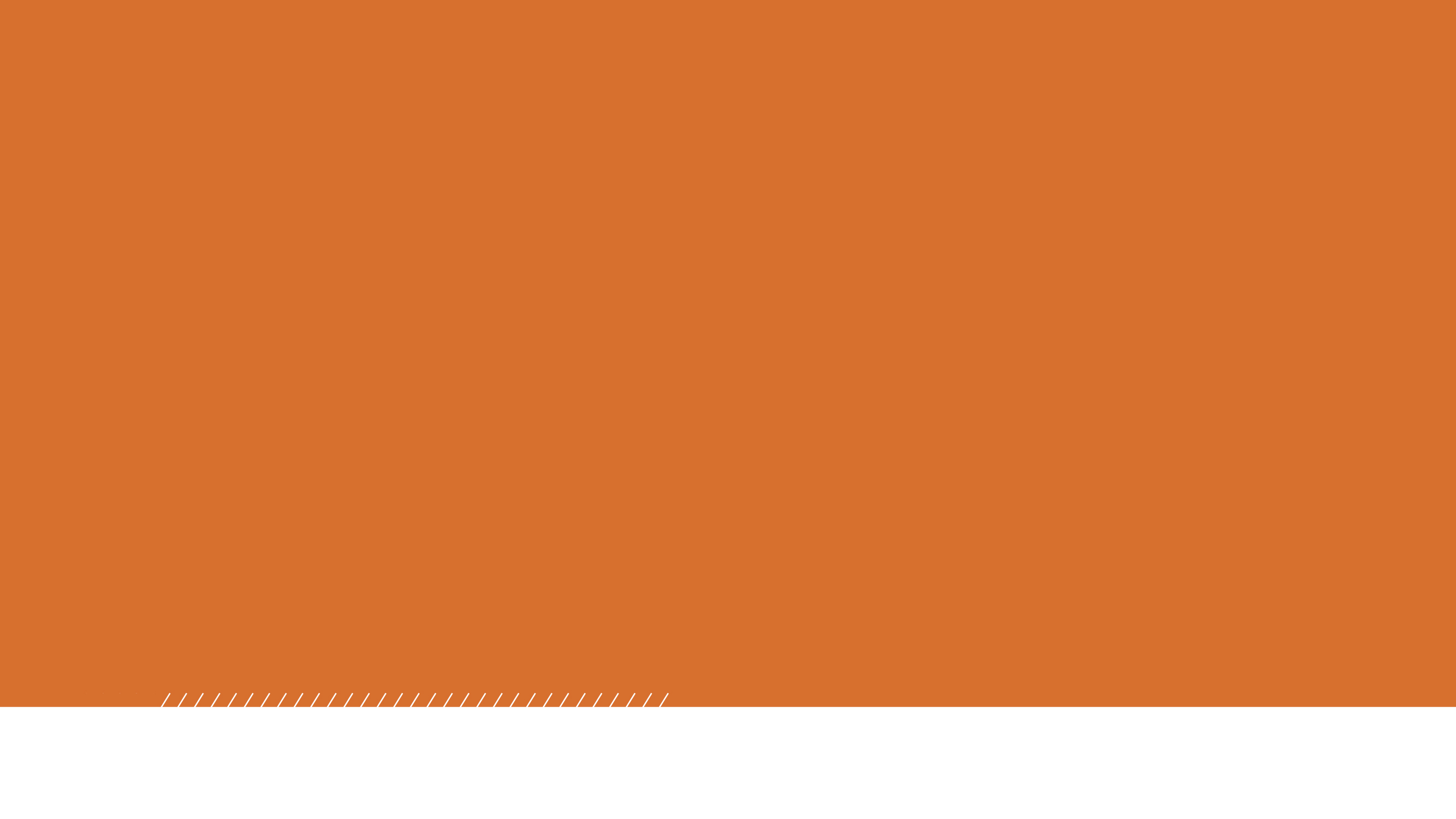 Merci !
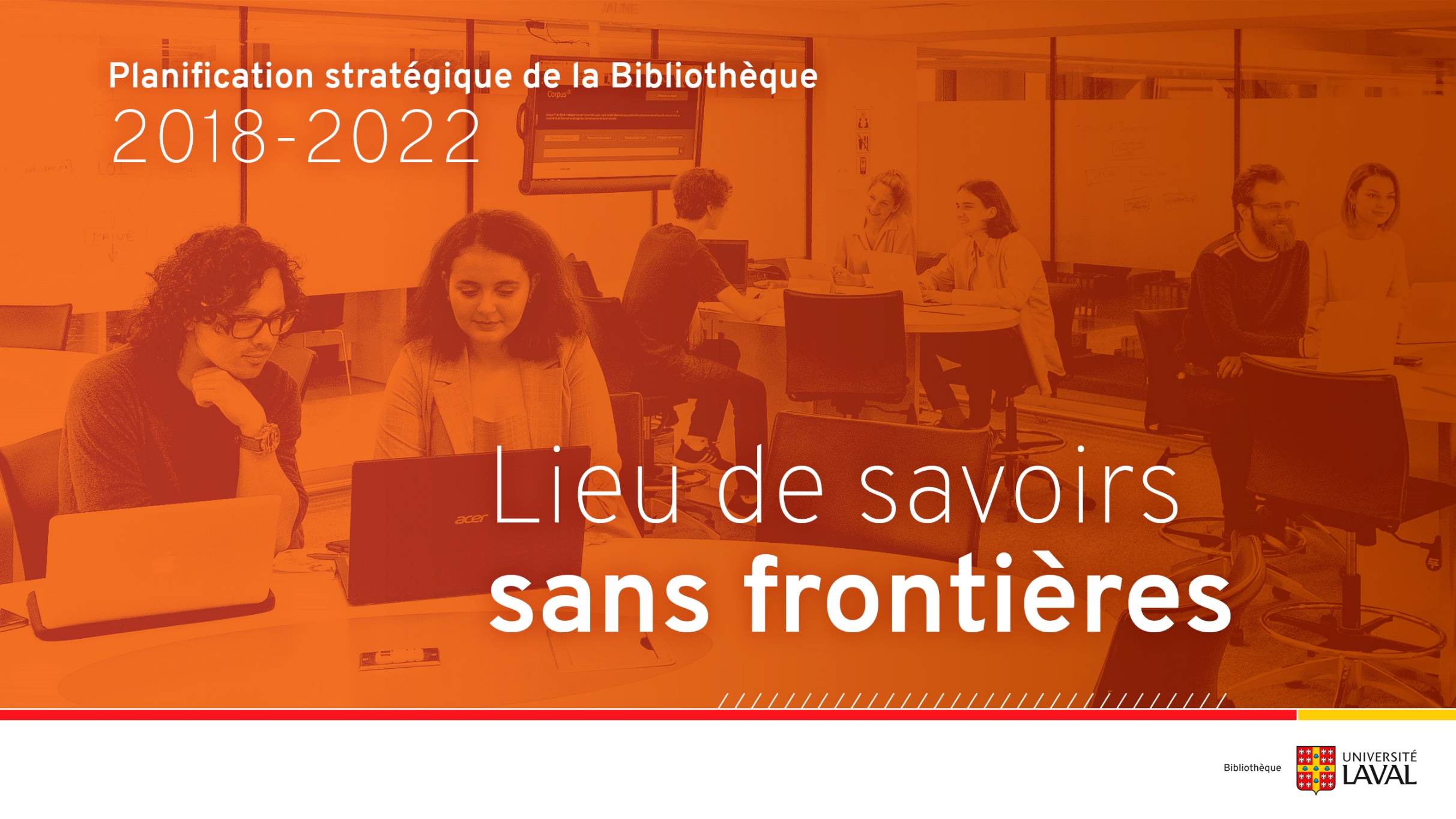